Fig. 5. Long-term therapeutic efficacy and safety of hAT-MSC.TRAIL in vivo. Kaplan–Meier plots revealed a significant ...
Neuro Oncol, Volume 13, Issue 1, January 2011, Pages 61–69, https://doi.org/10.1093/neuonc/noq147
The content of this slide may be subject to copyright: please see the slide notes for details.
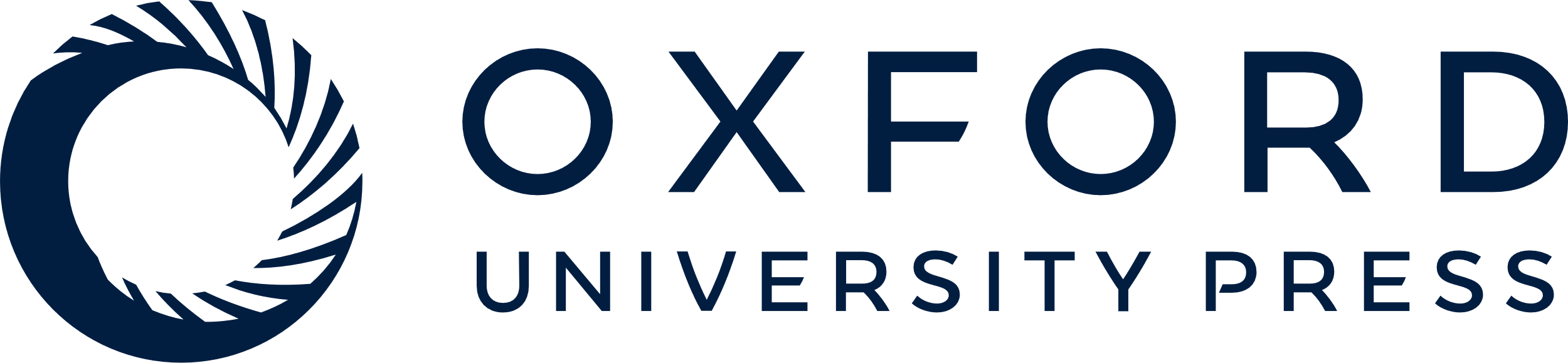 [Speaker Notes: Fig. 5. Long-term therapeutic efficacy and safety of hAT-MSC.TRAIL in vivo. Kaplan–Meier plots revealed a significant survival gain in hAT-MSC.TRAIL-treated animals (median survival, 84 days) compared with animals treated with PBS (median survival, 26 days) or hAT-MSC (median survival, 29 days; P < .0001), within 100 days of survival endpoint (A). Two rats treated with hAT-MSC.TRAIL survived for 100 days after tumor cell injection. hAT-MSC.TRAIL cells (green color) injected into these long-term survival rats exhibited neuronal differentiation (red color, white arrow) but lacked mesenchymal differentiation (red color). Sections were counterstained with DAPI (blue) (B).


Unless provided in the caption above, the following copyright applies to the content of this slide: © The Author(s) 2010. Published by Oxford University Press on behalf of the Society for Neuro-Oncology. All rights reserved. For permissions, please e-mail: journals.permissions@oup.com.]